Getting Your 2nd Wind:The Wind beneath……my Wingspt1
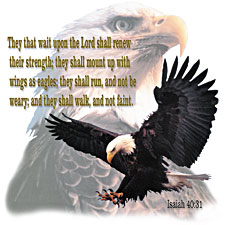 Isaiah 40:29-31
Sept. 11, 2016
Edward Church
Top Ten Signs - Wired
#10- You Answer the Door…
                …Before People Knock. 
#9- You Got A Speeding Ticket…
                …When You Where Parked.
#8- You Chew On Other People's Fingernails.
#7- You Walk Twenty Miles On Your Treadmill…    
          …Before You Realize It's Not Plugged In.  
#6- You Channel Surf Faster Without a Remote.
Top Ten Signs - Wired
#5- You Can Outlast the Energizer Bunny. 
#4- You Short Out Motion Detectors. 
#3- You Have A Cry Over Spilled Milk. 
#2- You Help Your Dog Chase Its Tail. 
#1- Charles Manson Thinks… 
              …You Need to Calm Down.
Pictures From Nature
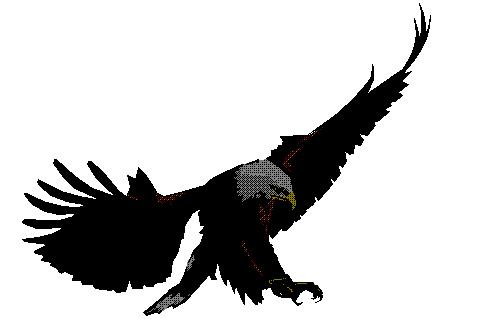 God Uses Many Examples from Nature to Describe the Nature of People…
Lion, Bear, Leopard, 
Satan – Serpent
Jesus-
Lamb - Redemptive Nature
Lion – Reigning Nature 
Eagle –
          …Israel
               …the Church
Eagle Facts
The Eagle is… 
   mentioned 32 times in the Word
                 (more than any other bird).
   is Called the “King of the Birds” 
                 (just as the lion is king of the jungle).
   of Anything Made Up of Flesh and Blood, Pound for Pound… 
      …it is the Strongest Thing on the Earth.
Eagle Facts
An Eagle… 
Will Always Build Its Nest In The Heights Of The Mountain, Upon A Rock
Will Claim A Rock And He Never Changes Rocks.
Always Dies Looking Toward His Rock
Mates For Life
Eagle Parents Do Everything Together
Does Not Fear The Storm –But Welcomes It And Flies Above It 
                            Soars!
Times of Stress Overcome the Mighty Eagle
The Eagle Suffers Great Loss…
      ..the Abilities of His Youth

The Eagle then Begins a… 
     …Painful Process of Renewal
Afterward…
     …The Eagles Finds Restoration
The Provision of Stress
There Is Serving Power (31)
     “wait on the Lord” 
   Wait = 
is not a Cessation of Activity
it is a Realignment to Activity
    Wait = to bind or twist
            …to Combine Strength with
                      …an Outside Source
The Provision Of Stress
There Is Serving Power (31)
     “wait  on the Lord.” 
                 Matthew 11:28-30
Labor = Exhausted Physically
Heavy Laden = Exhausted Mentally
                  Stressed Out!
Yoke = device used to combine strength
             for Synergy to exist
Realization
…brings Renewal = 
to pierce  or change :- abolish, alter, change, cut off, go on forward, grow up, be over, pass (away, on, through), renew, sprout, strike through.
Realization
Difficulty Trying to…
Soar
Overgrown
Ability Fading
Seek
Eyesight Dim
Beak and Talons Overgrown 
Ability to Hunt / Defend Fading
Satisfy
Never Satisfied
Ability Fading To Do What Eagles Do
Resolve
Time of Seclusion…
Productive Pain
Pulls Feathers
Beats Beak Against Rock
It Cries and Waits
Protection
Other Eagles Fly Above
Drive Predators Away
Provision
Other Eagles Fly Above
Deliver What Food They Can Eat
Resolve
Time of Seclusion…
Productive Pain
Protection 
Provision
Progress
     a- Feathers and Beak Grow Back
     b- Oil Sack on Chest 
          –pierced /oil spread on Feathers
     c- Sight Restored
     d- Agility Returns
The Wait
The Mighty becomes Dependant
The Eagle… 
Waits For Wings To Grow Back
Looses Self Dependence
Learns To Lean On God As Source –Other Birds Dropping Food
Sac of Praise -
Our Time of Resolve
Time of Seclusion…
Productive Pain
Lose Self-Dependence
Wait on God
Protection 
Learn to Lean on God as Strength
If God doesn’t Protect …
Provision
Learn to Lean on God as Source
If God doesn’t Provide…
Our Time of Resolve
Time of Seclusion…
Productive Pain
Protection 
Provision
Progress
Life Grows Back in Order
Holy Ghost brings Fresh Anointing
Discernment Restored
Agility Returns
Restoration
Some Never Make It…
Destroyed before Trying
Give up in the Process
Those Who Do Make It, Discover New…
Freshness
Strength 
Boldness 
Freedom…
                         Soar !
Get Your 2nd Wind:He Is…The Wind beneath……Your Wings
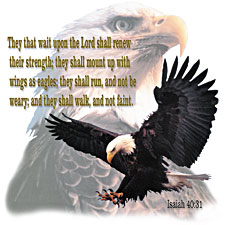